Културно наследство на тлото на Република Македонија
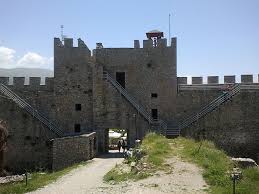 Македонија има богато културно и историско минато
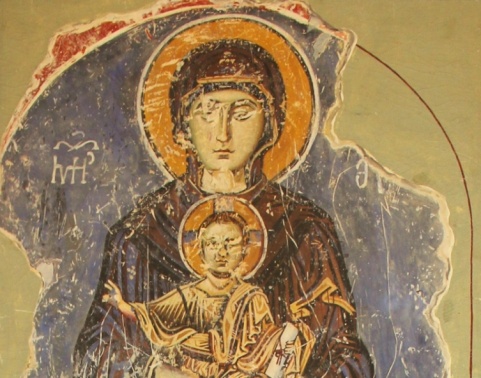 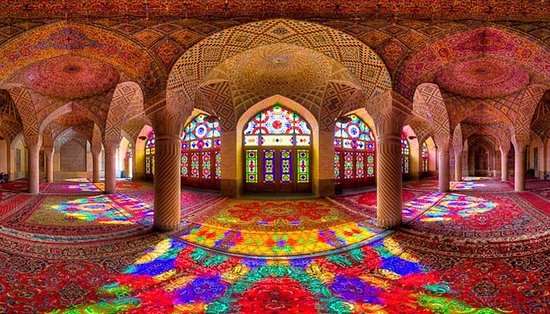 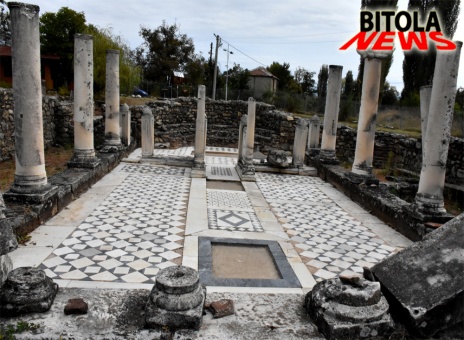 Секоја населба, секој град се гордее со своето место
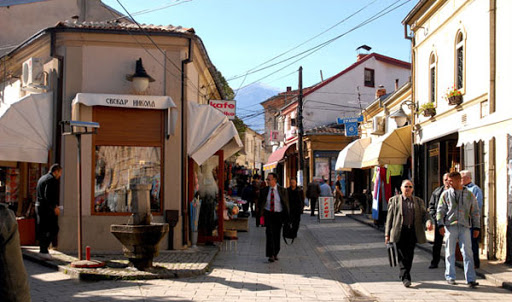 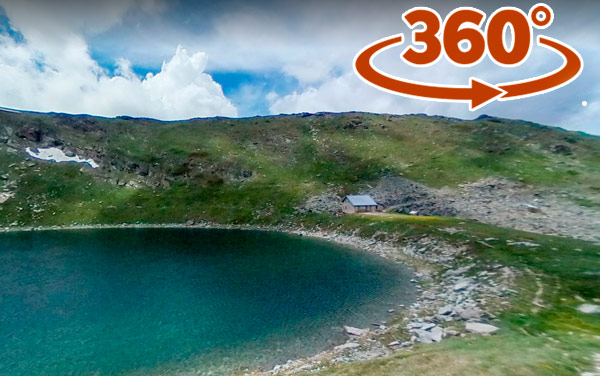 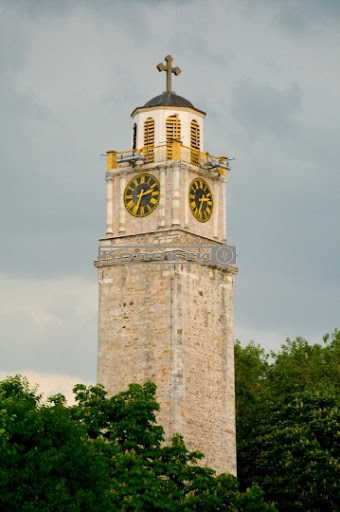 Археолошки наоѓалишта и остатоци од стари градби
ЦРКВИ
МАНАСТИРИ
ЏАМИИ
ФРЕСКИ
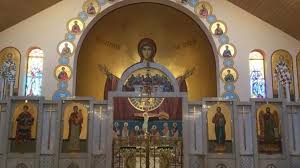 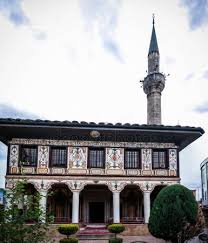 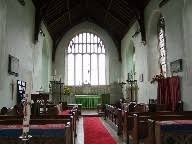 МНОГУ ГРАДБИ ОД МИНАТОТО СЕ УНИШТЕНИ ОД
ЗЕМЈОТРЕСИ
ПОПЛАВИ
ПОЖАРИ
ОСВОЈУВАЧКИ ВОЈНИ
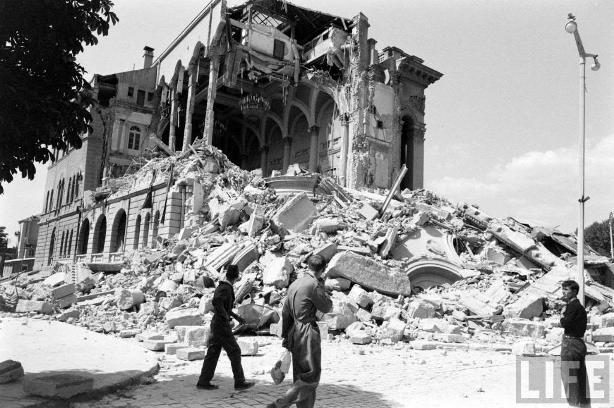 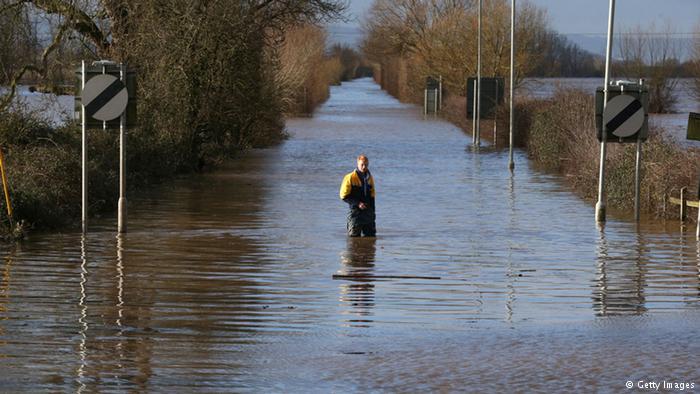 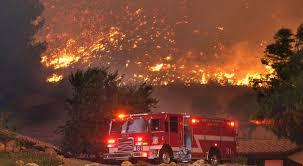 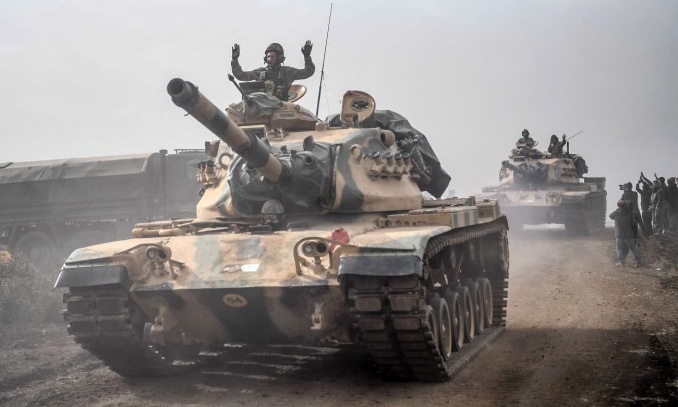 Културно нсаледство
Стари градби - Ахитектура
Археолошки наоѓалишта
Манастири, цркви, Џамии
Фрескосликарство, Иконописи
ЛУЃЕТО ГИ РЕСТАВРИРААТ ЗА ДА ИЗГЛЕДААТ КАКО НЕКОГАШ
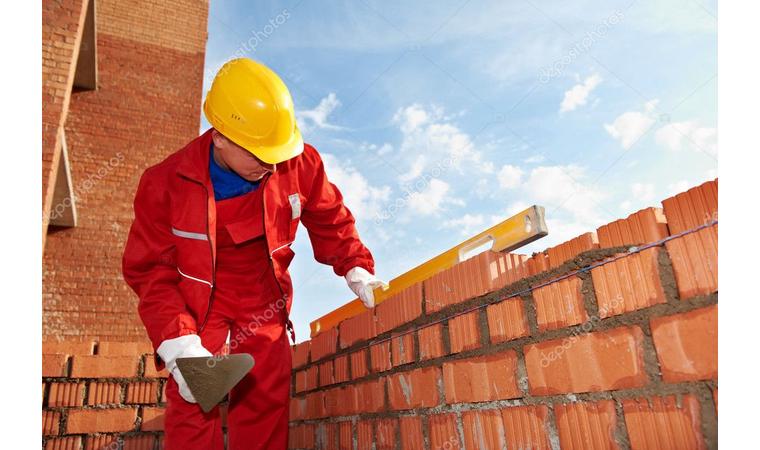